Convertisseur analog digital
version simplifiée
Utilisation AIN0 sur PE7 et sample sequenceur 3
2 blocs convertisseurs
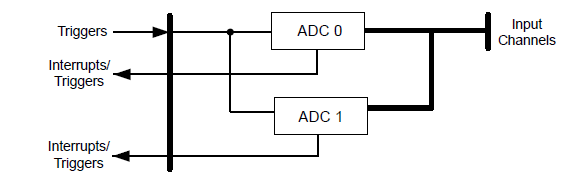 janvier 2024
Jean CALLOT
2
Bloc diagram
janvier 2024
Jean CALLOT
3
Initialisations diverses
On utilise le ADC0 entrée 0 sur PE7
Il faudra donc mettre la clock sur le port E et sur l’ADC0
Pout travailler en analogique il faut sur PE7
GPIODEN correspondant soit à 0
GPIOAMSEL  (gpio mode selct ) soit à 1

Si l’on a besoin du 5 volt pour alimenter le capteur (activé par PA6) il faut
Activer la clock du port A
PA6 en sortie
PA6 enable
PA6=1
janvier 2024
Jean CALLOT
4
Control register 0
janvier 2024
Jean CALLOT
5
Control register 2
janvier 2024
Jean CALLOT
6
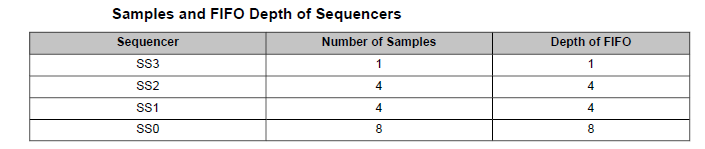 janvier 2024
Jean CALLOT
7
Operations à effectuer on utilisera le sample sequencer 3 (1seul échantillon)
janvier 2024
Jean CALLOT
8
ADCACTSS
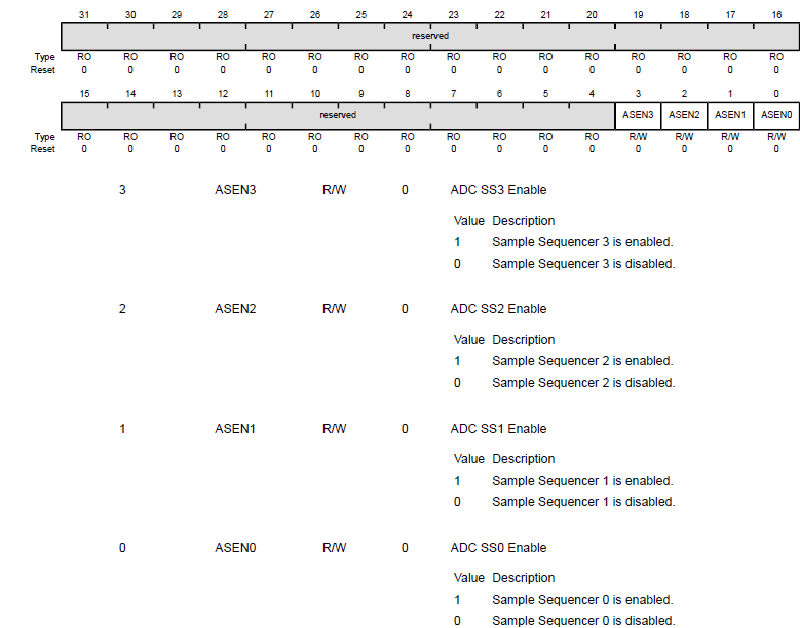 janvier 2024
Jean CALLOT
9
ADCEMUXdéclenchement par processeur (activation avec ADCPSSI)
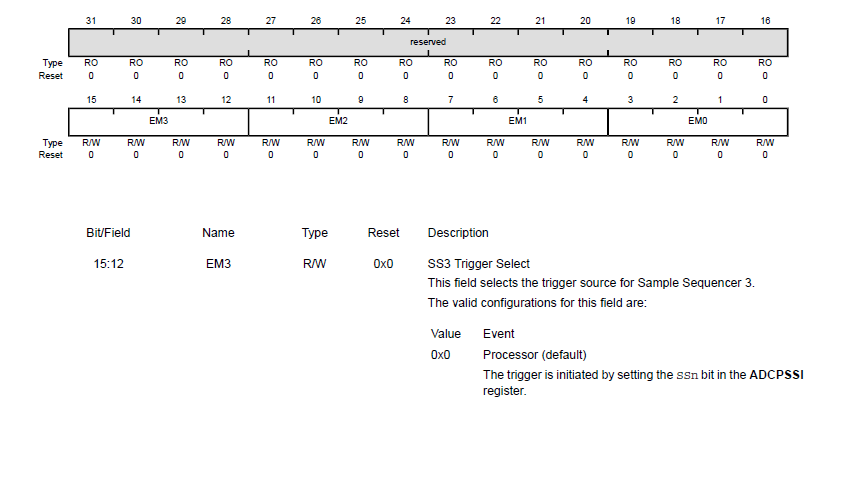 janvier 2024
Jean CALLOT
10
ADCSSMUX3choix de l’entrée pour PE7 on est sur AIN0 (donc 0)
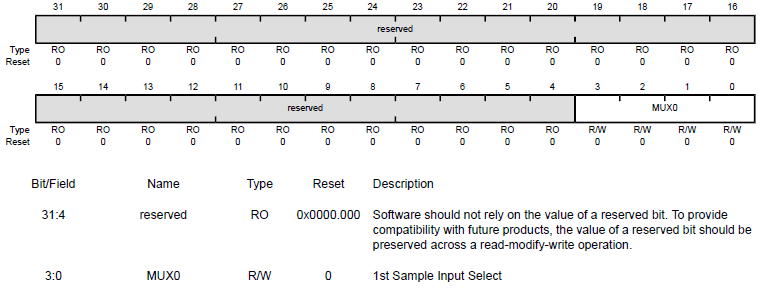 janvier 2024
Jean CALLOT
11
ADCSSCTL3fin de séquence après un échantillon (donc END0)
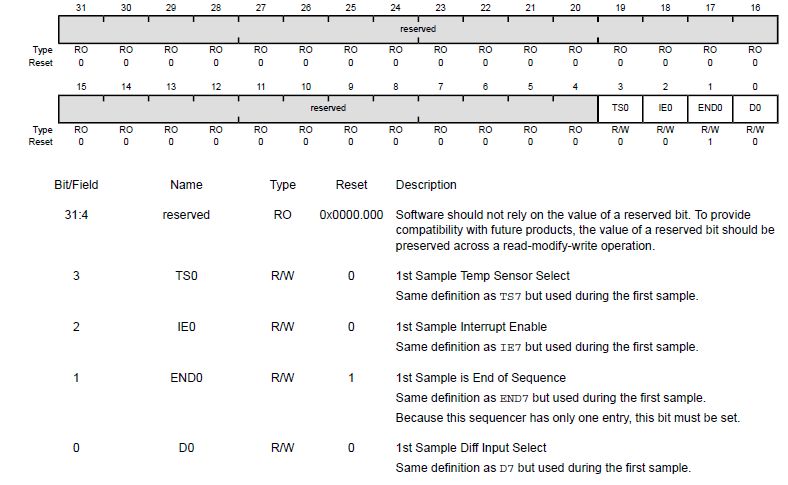 janvier 2024
Jean CALLOT
12
ADCPSSIpour lancer la conversion
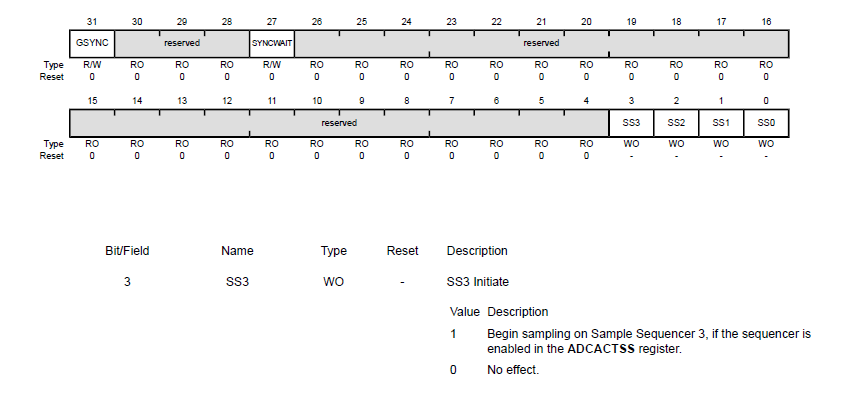 janvier 2024
Jean CALLOT
13
ADCSSFIFO3résultat de la conversion
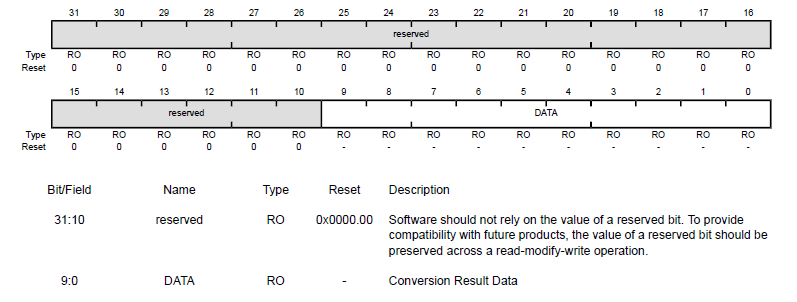 janvier 2024
Jean CALLOT
14
Correspondance de la conversion
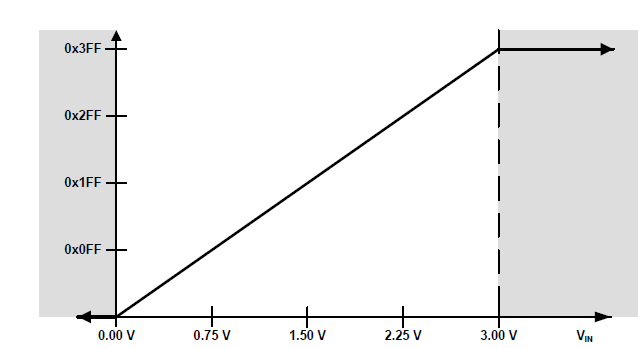 janvier 2024
Jean CALLOT
15
Problèmes d’échelle
3 volts divisé par 1023=0,002932
Si l’on a besoin de faire une conversion précise, on ne dispose que mul et div en entier
Donc il faudra peut être faire les calculs en millivolts coefficient 2
En dizaine de millivolts coefficient 2,9
En microvolt  coefficient 2932

Puis adapter le résultat à la bonne échelle
janvier 2024
Jean CALLOT
16